Проект: Учимся защищать свои права
Авторы: Учащиеся 5 А МБОУ «СОШ №14»
Цель работы: обеспечение доступным наглядным материалом по содержанию прав человека, отраженным в Конституции Российской Федерации.
Задачи: 
Изучить литературу и Интернет ресурсы  по данной теме;
Собрать  необходимую информацию о правах человека;
Провести опрос «Знаете ли вы свои права» среди учащихся начальных классов МБОУ «СОШ №14»;
Проанализировать данные опроса;
Рассмотреть результаты и сделать выводы;
Создать красочный стенд «Мои права» в рекреации начальной школы.
Предмет исследования: права человека и гражданина РФ.
Методы исследования:
Изучение литературы по данной теме.
Опрос и анализ результатов.
Практическая значимость: полученные  результаты  имеют важное практическое значение не только для нас, но и для всех учащихся нашей школы, так как позволяют больше узнать о своих правах.
Данные опроса:
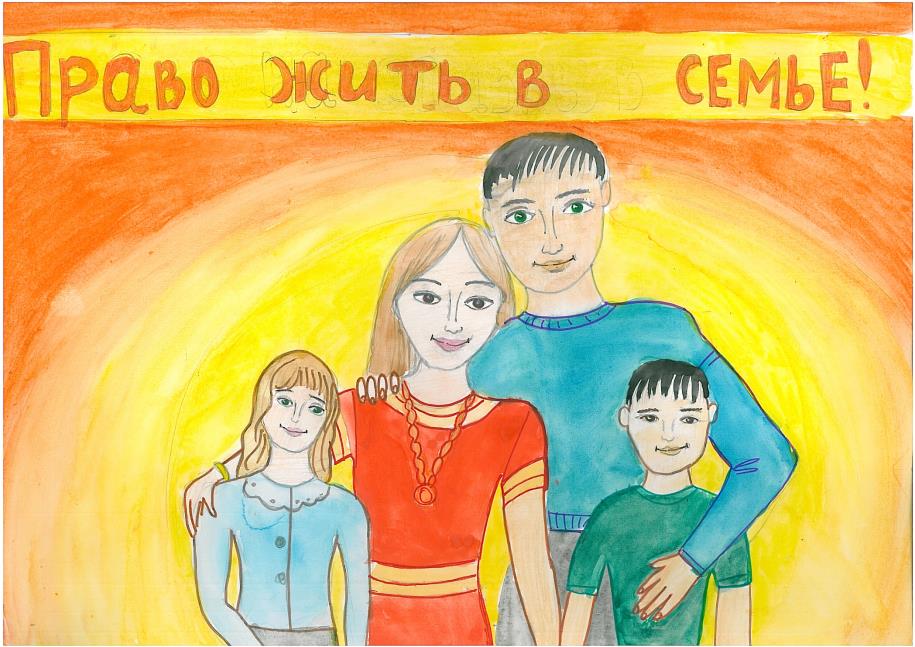 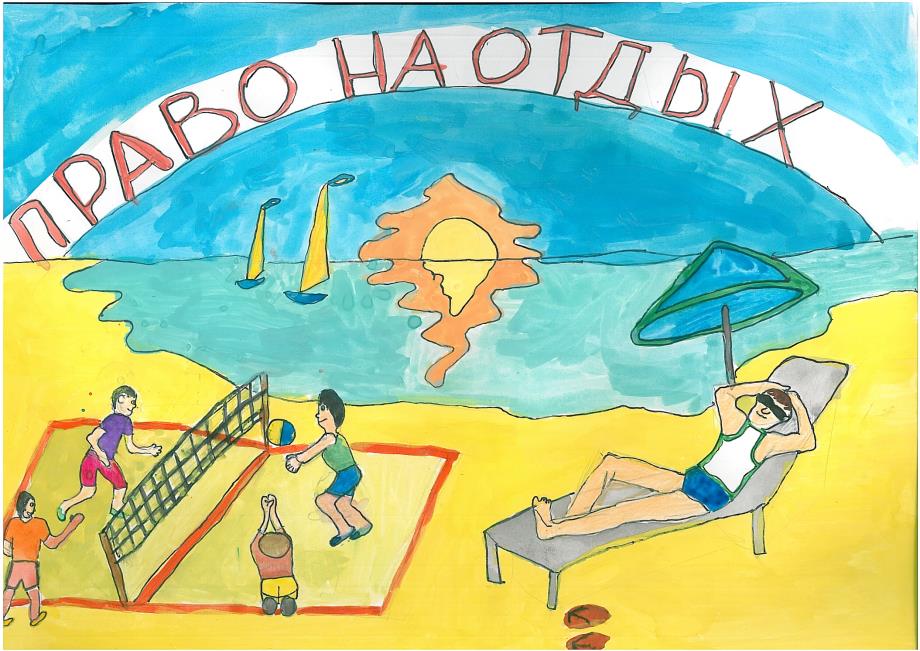 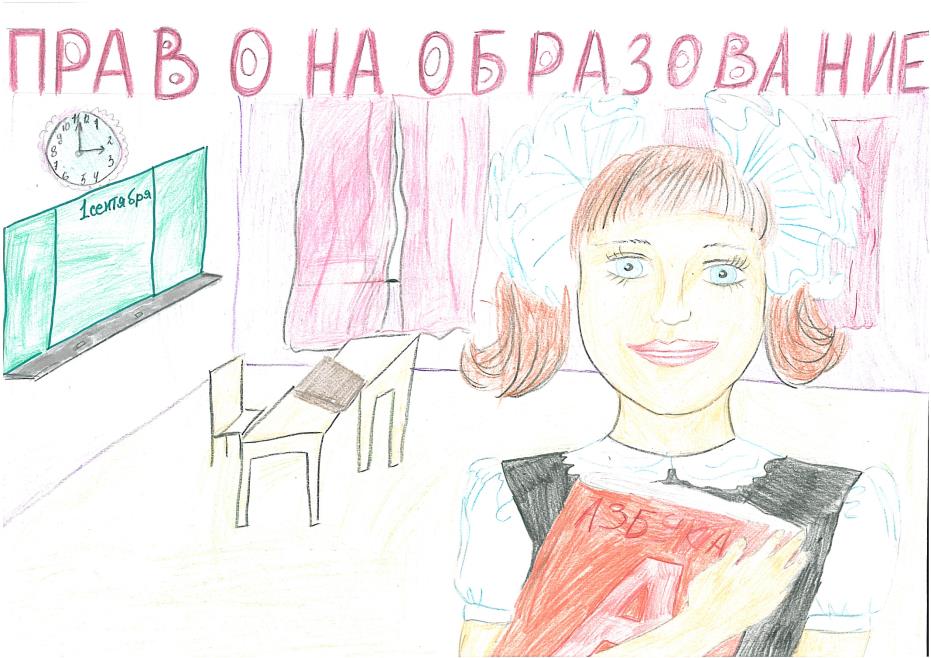 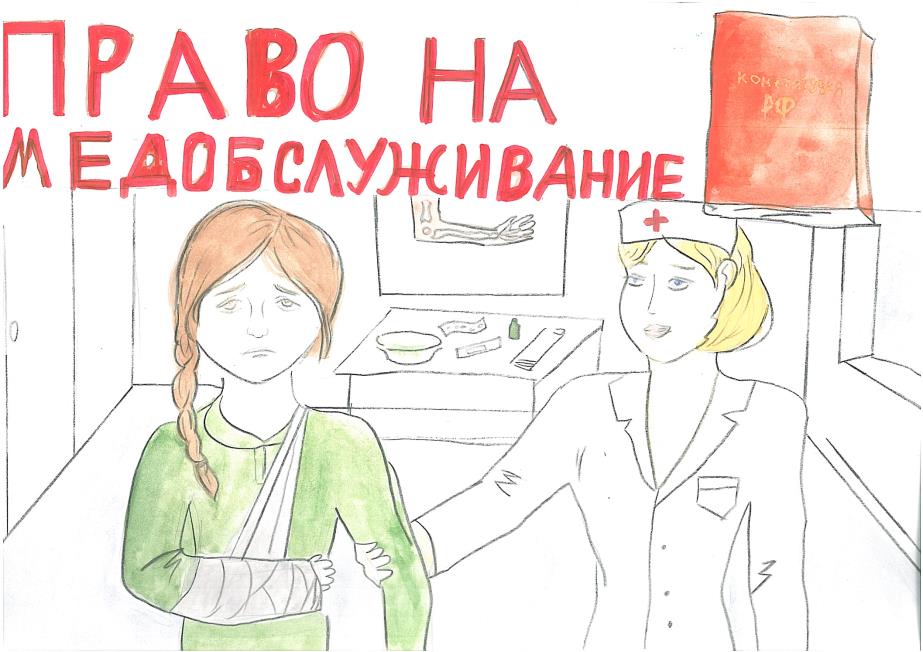 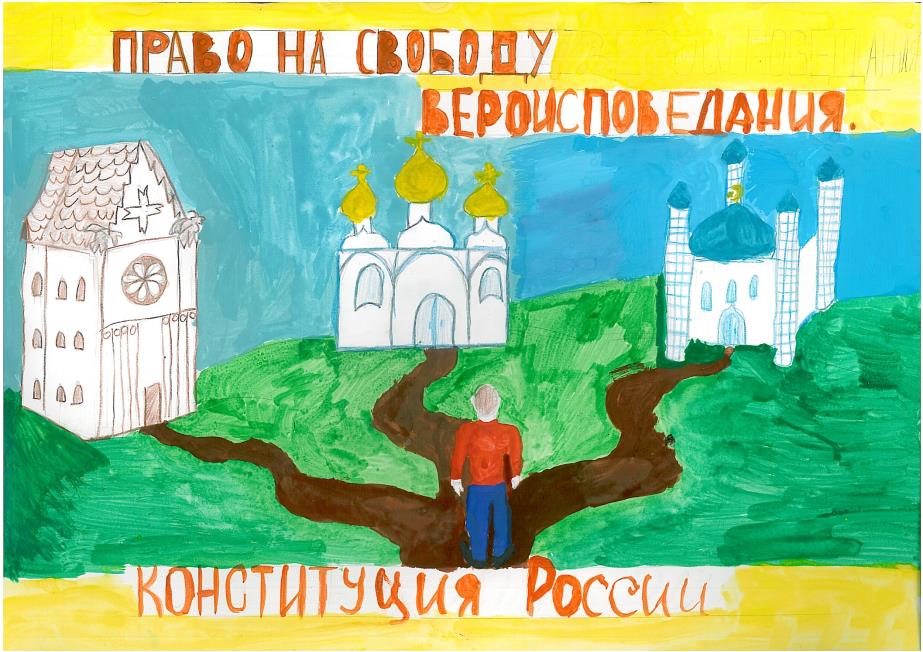 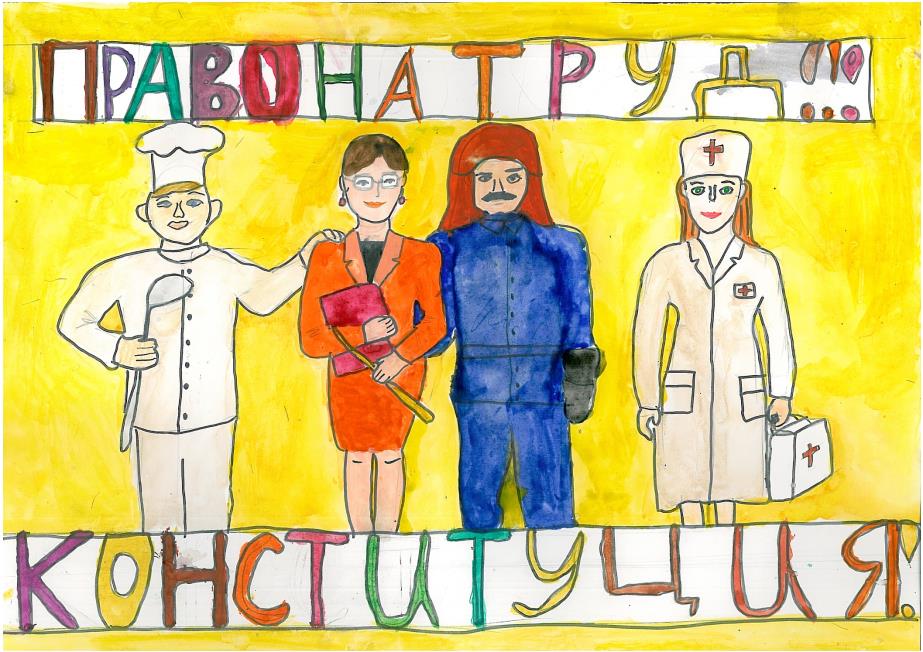 Результат проекта
Проведение классных часов для учащихся начальных классов
Оформление тематического стенда «Учимся защищать свои права»